Дидактические игры по патриотическому воспитанию для детей старшего дошкольного возраста
Подготовила: воспитатель
Сахно Ольга Александровна
Найдите российский герб среди гербов других стран
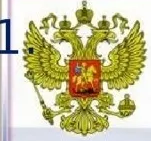 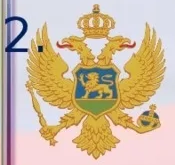 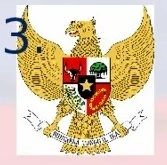 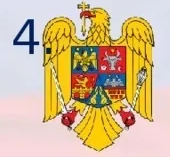 Выбери  неофициальные символы России
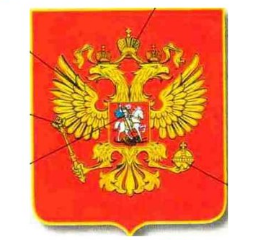 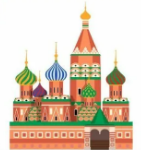 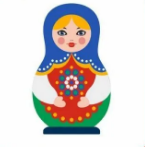 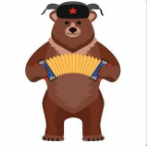 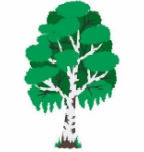 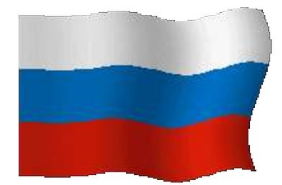 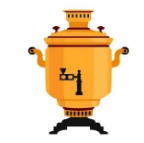 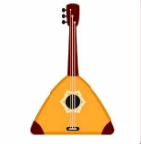 Раскрась матрешку
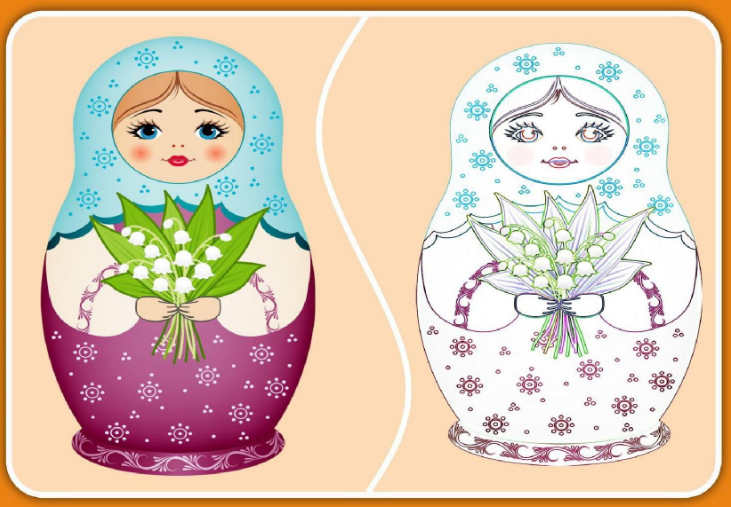 Найди тень
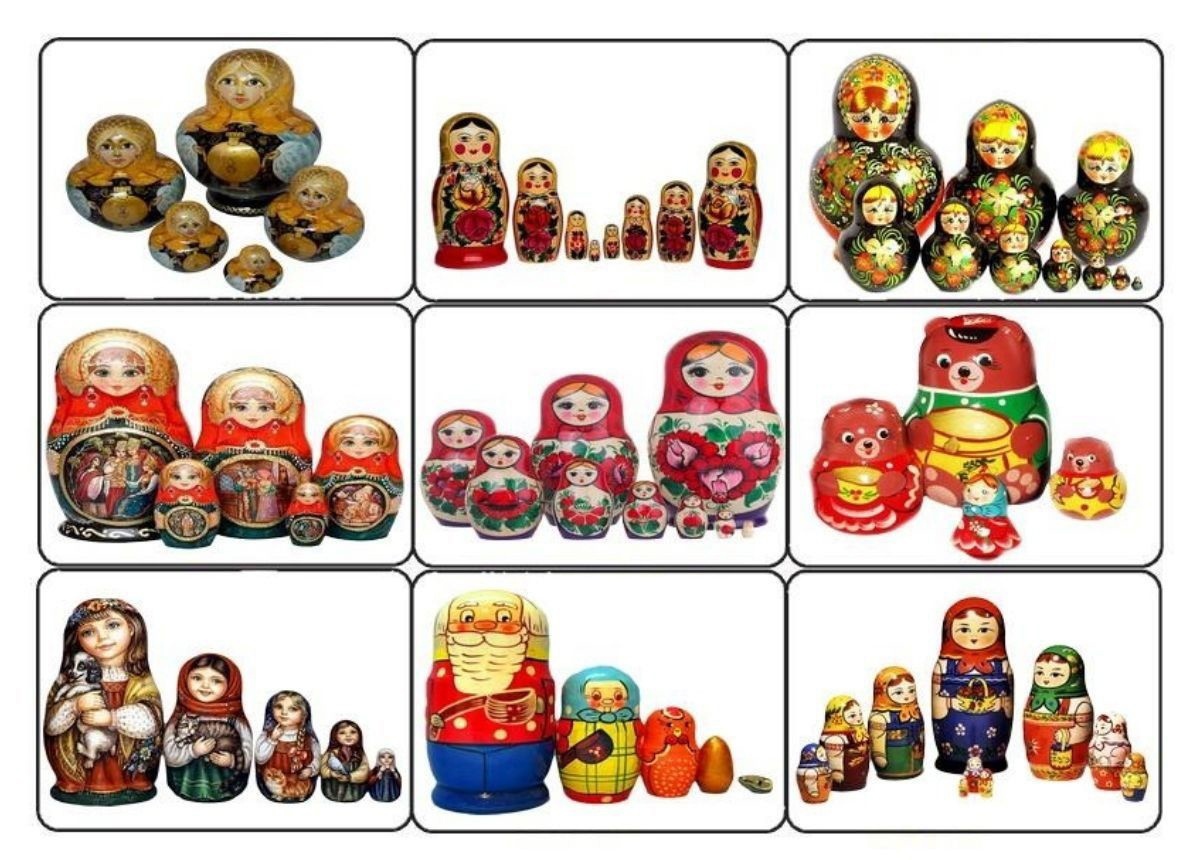 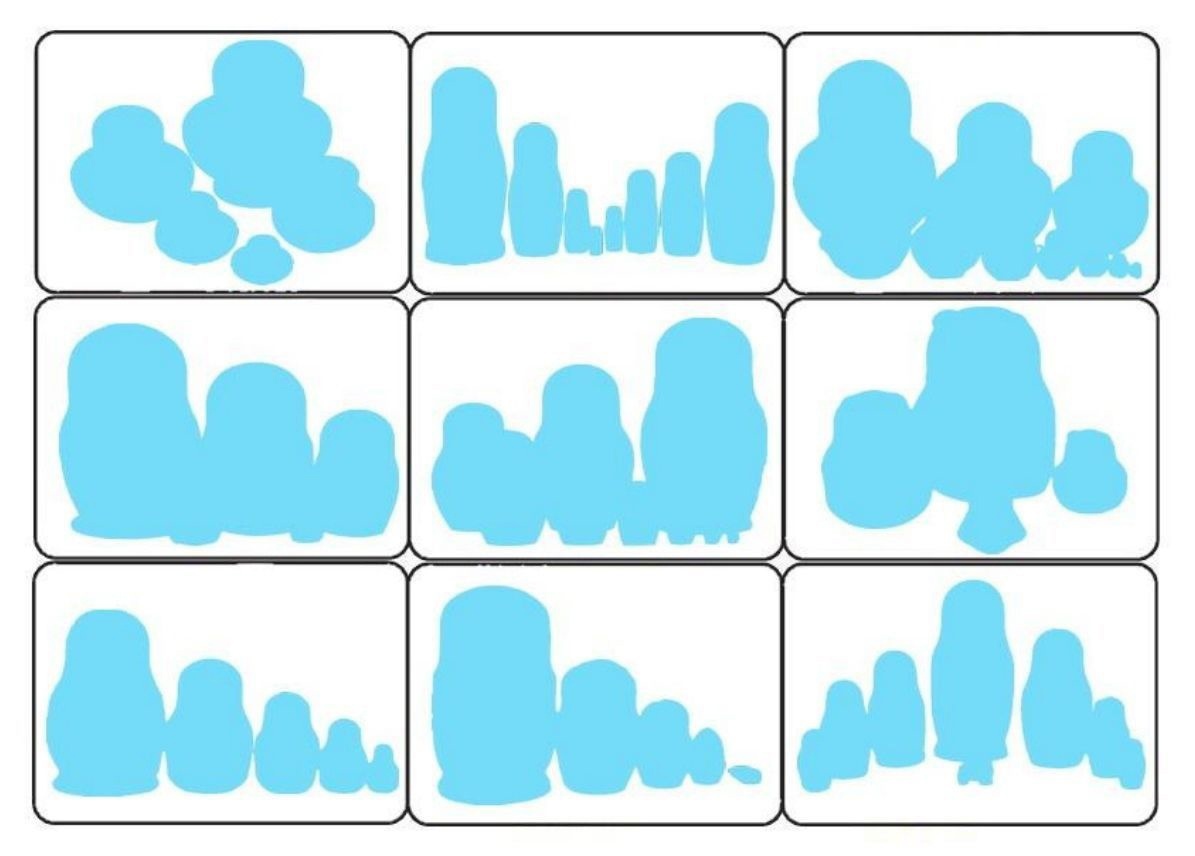 Собери герб Алтайского края
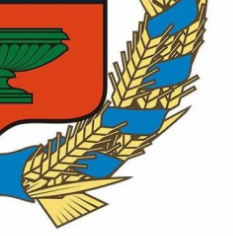 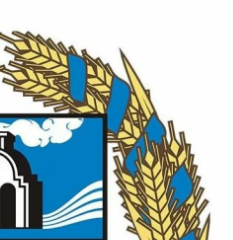 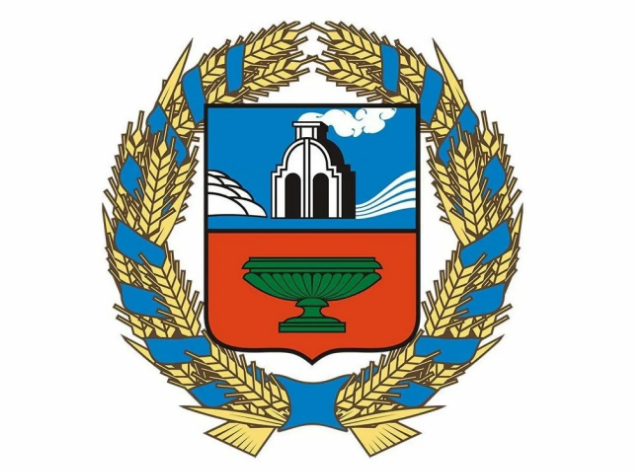 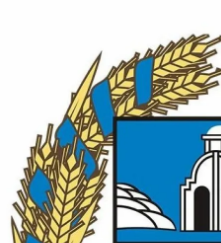 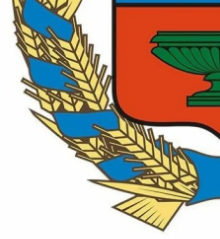